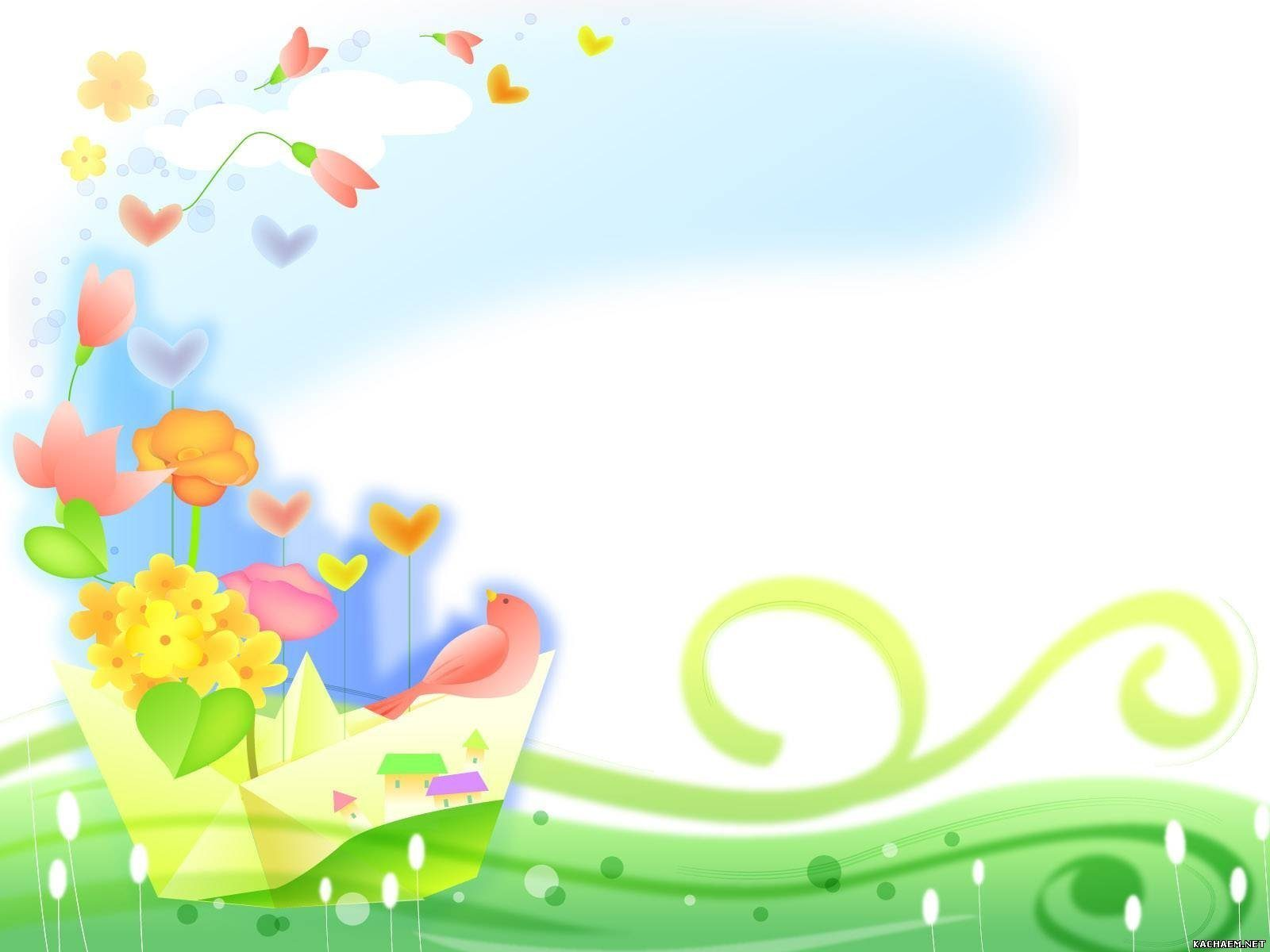 Муниципальное бюджетное дошкольное образовательное учреждение «Детский сад № 5 «Дельфин» комбинированного вида»
Красноярский край, г. Шарыпово
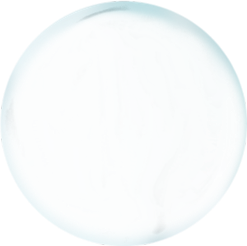 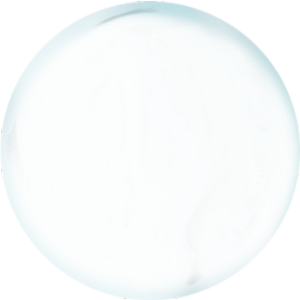 ИНТЕРАКТИВНАЯ ИГРА
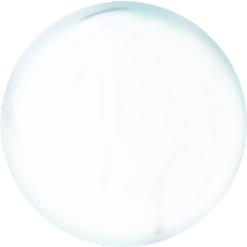 НА АВТОМАТИЗАЦИЮ ИЗОЛИРОВАННОГО ЗВУКА Л
«МЫЛЬНЫЕ ПУЗЫРИ»
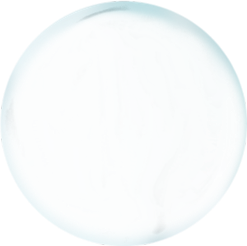 УЧИТЕЛЬ-ЛОГОПЕД: Г.А.ГАЛКИНА
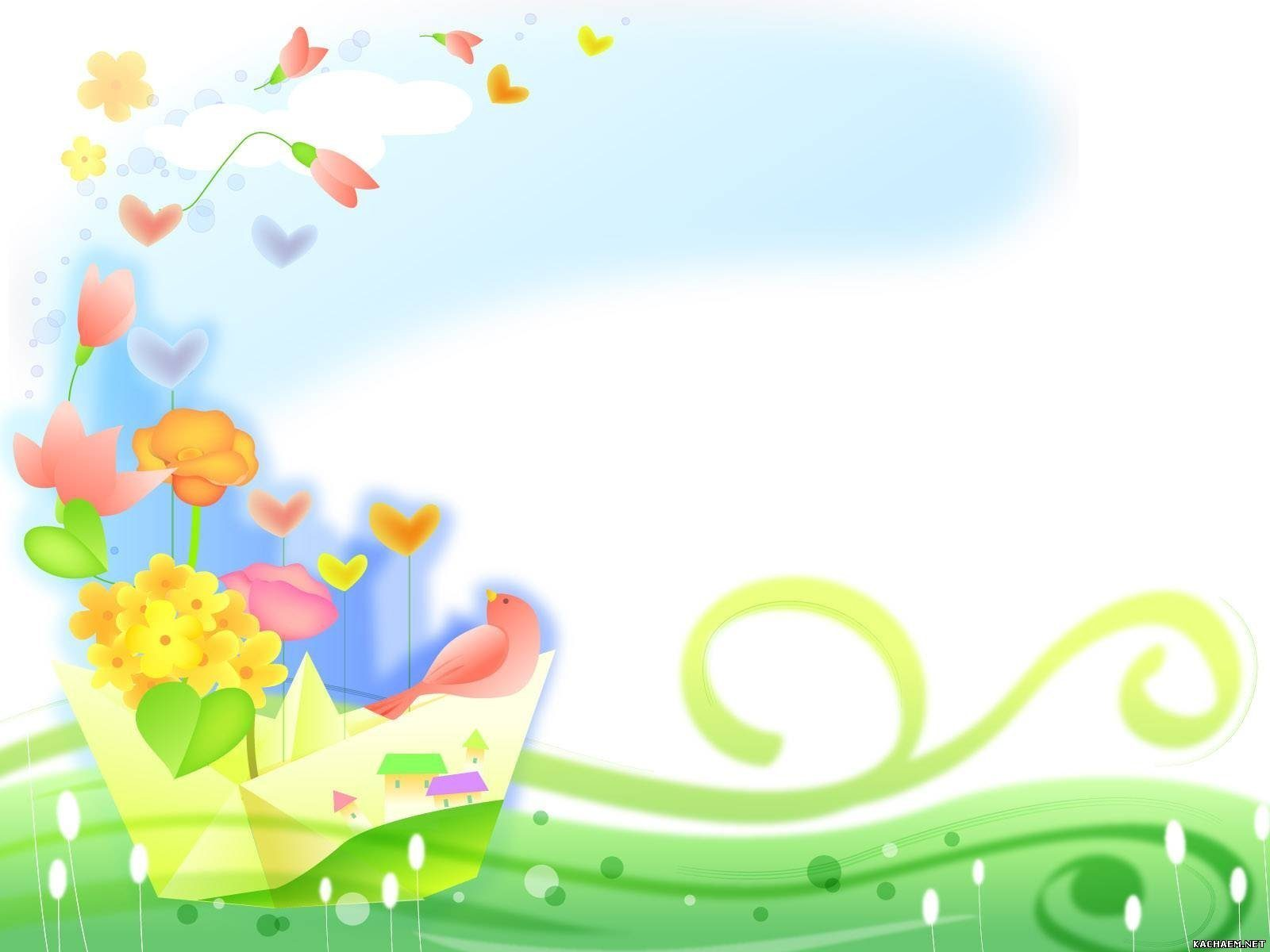 ЦЕЛЬ: 
автоматизация изолированного звука Л.
ЗАДАЧИ: 
упражнять в правильном произношении 
    изолированного звука Л;
развивать фонематический слух;
обучать навыкам чтения.
ХОД ИГРЫ:
Лопнуть мыльный пузырь и произнести (прочитать) звук Л.
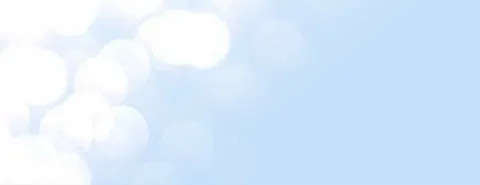 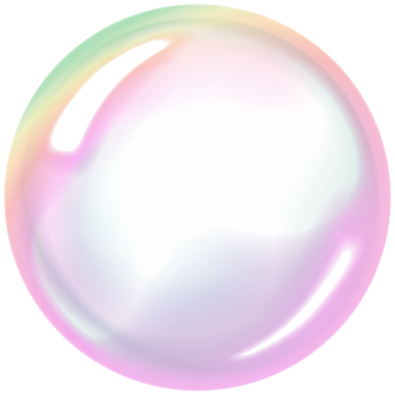 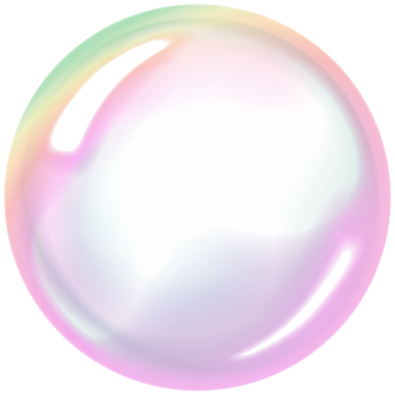 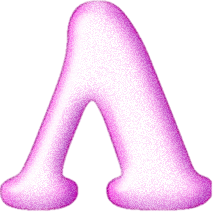 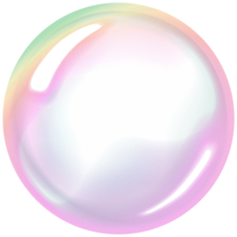 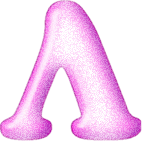 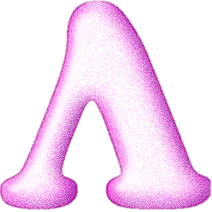 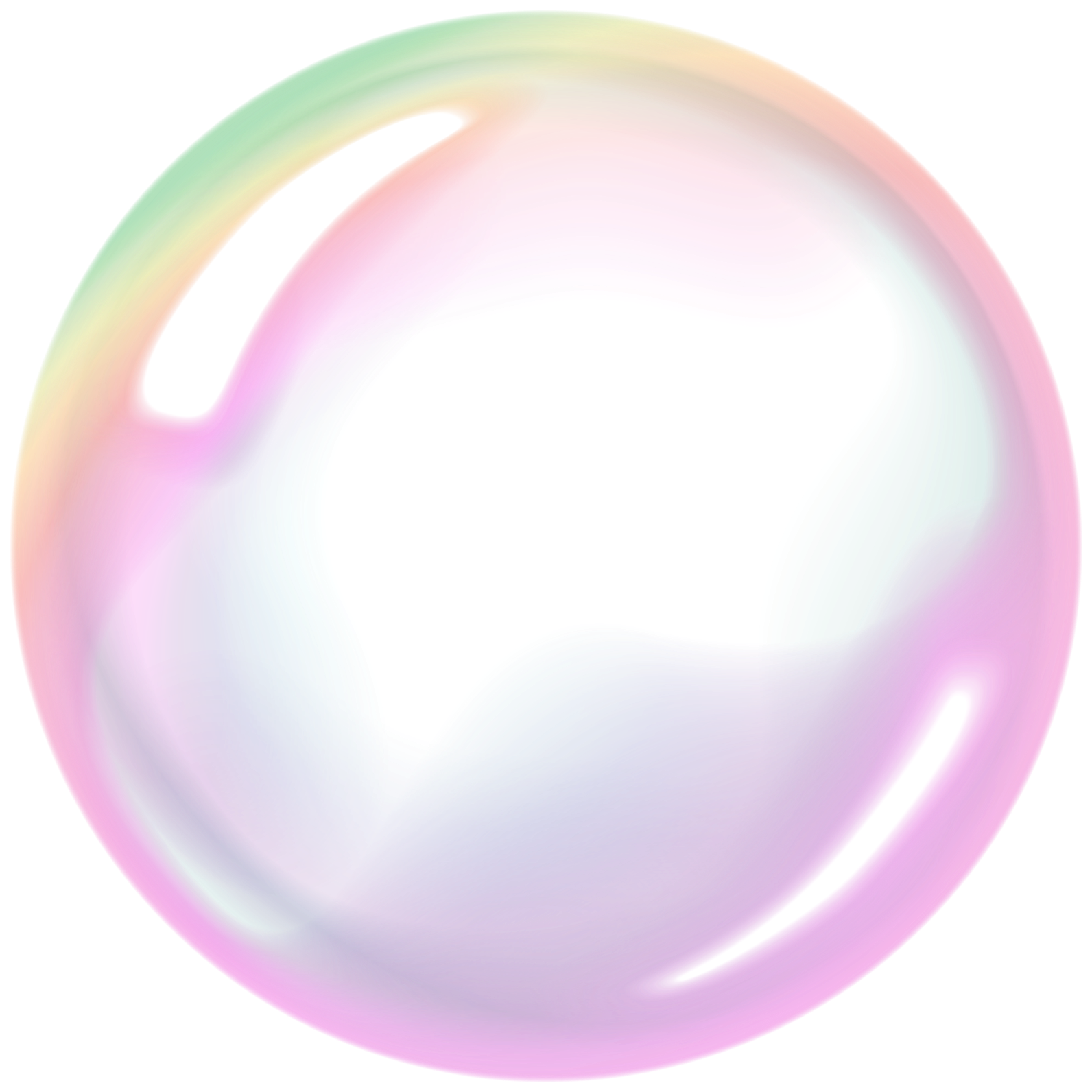 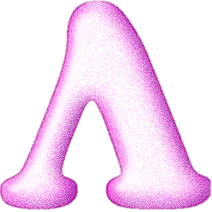 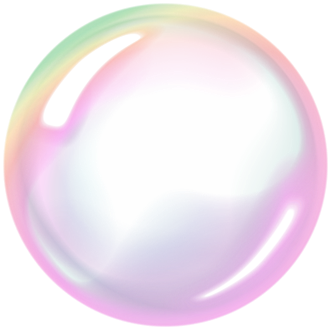 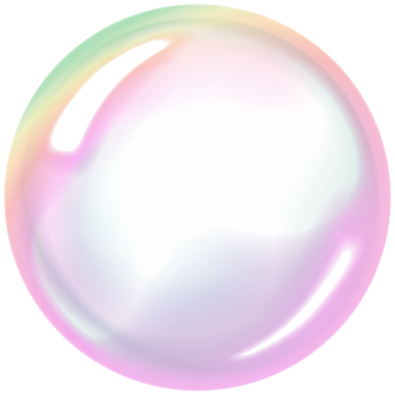 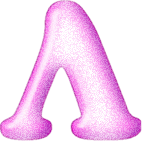 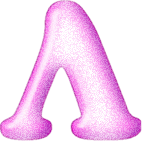 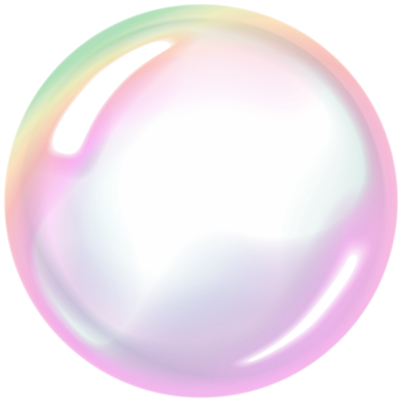 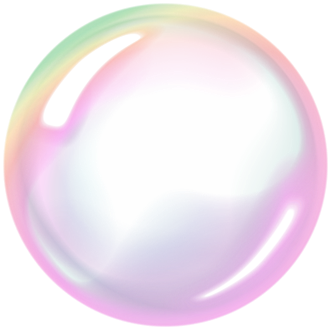 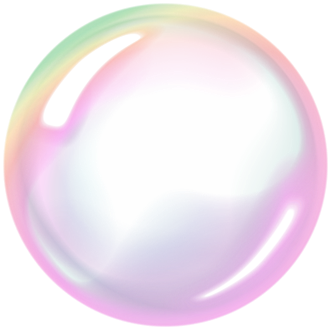 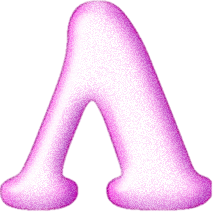 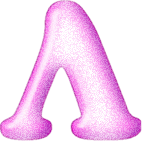 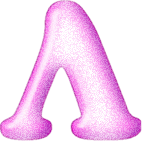 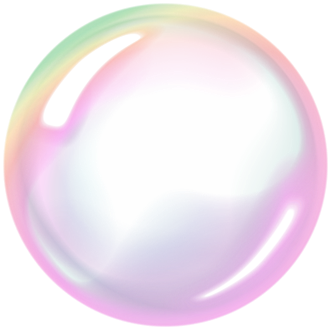 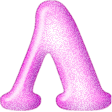 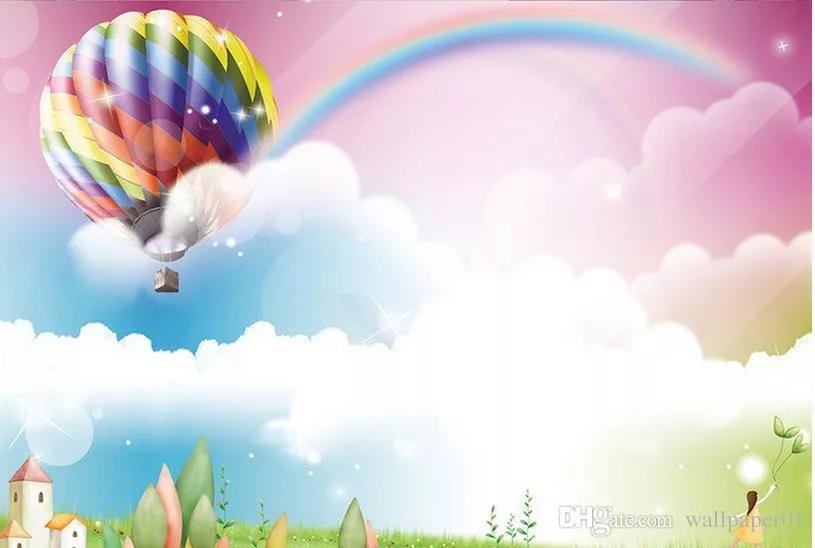 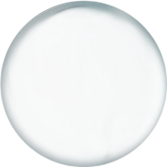 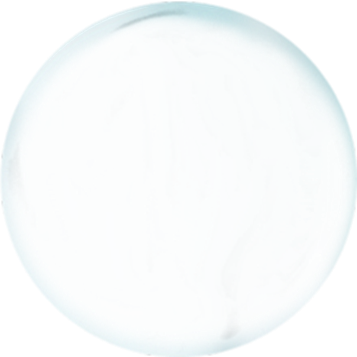 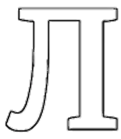 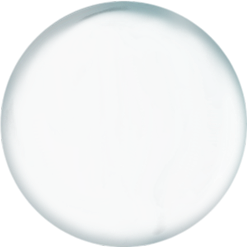 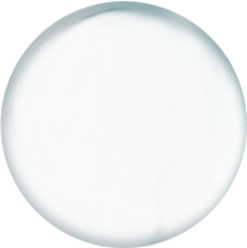 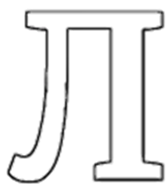 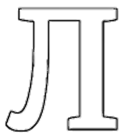 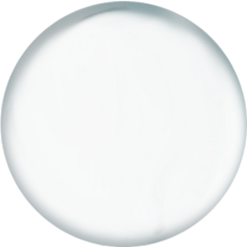 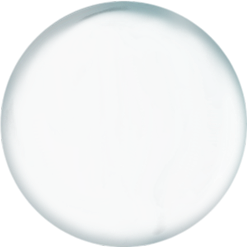 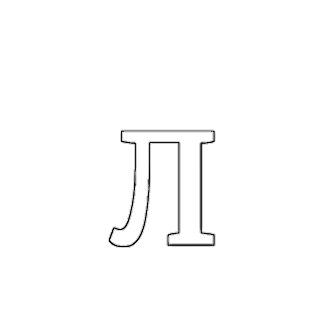 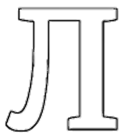 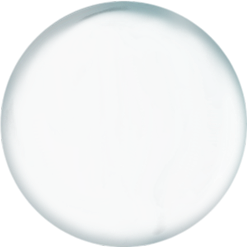 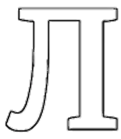 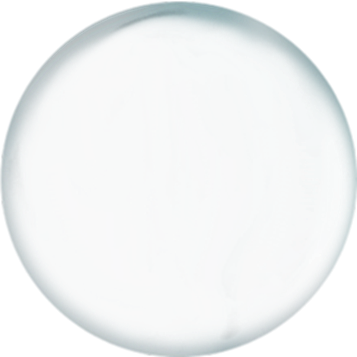 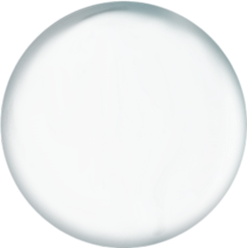 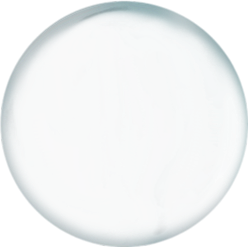 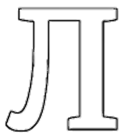 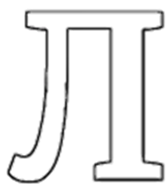 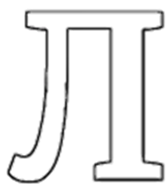 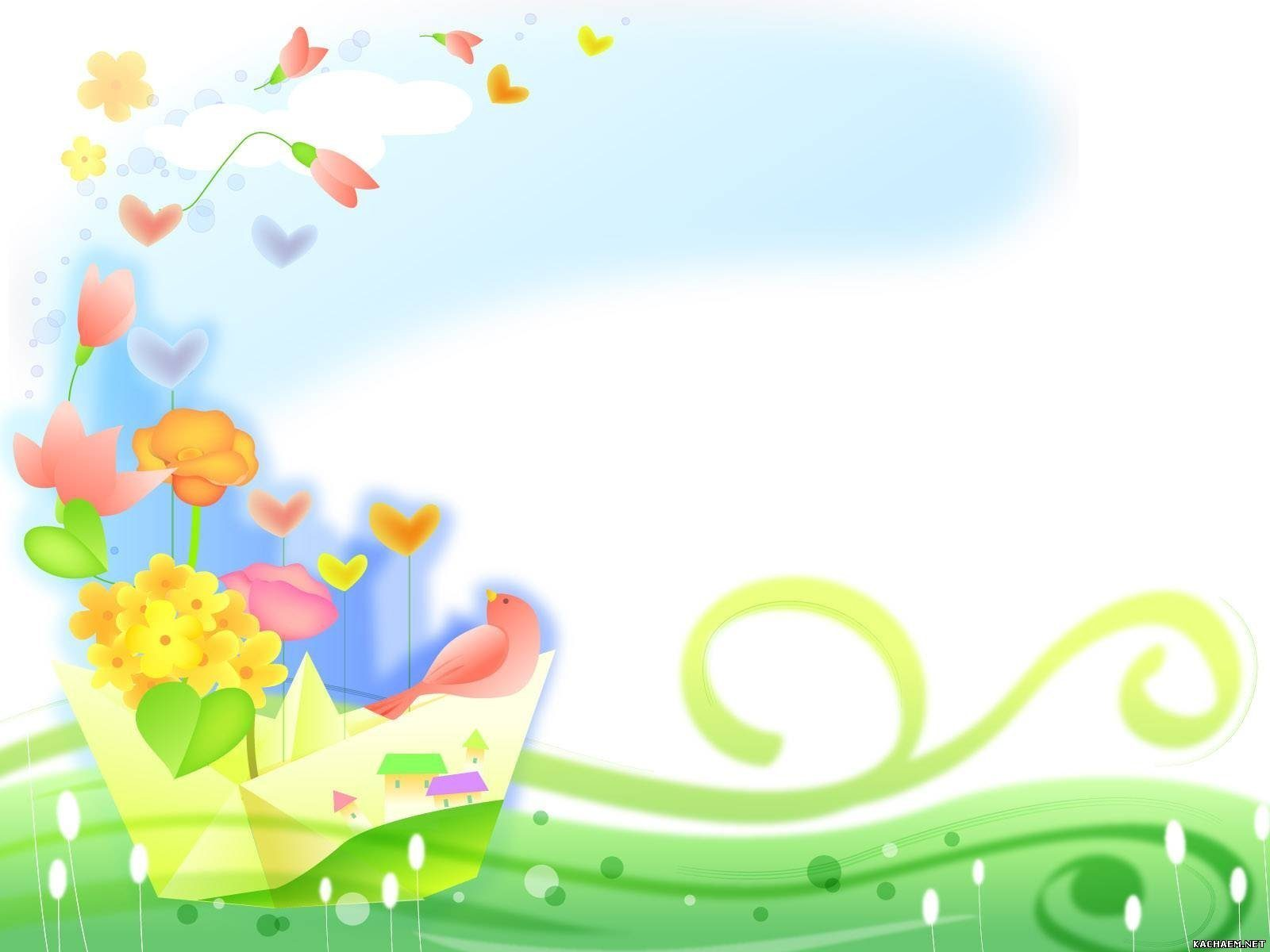 МОЛОДЕЦ!